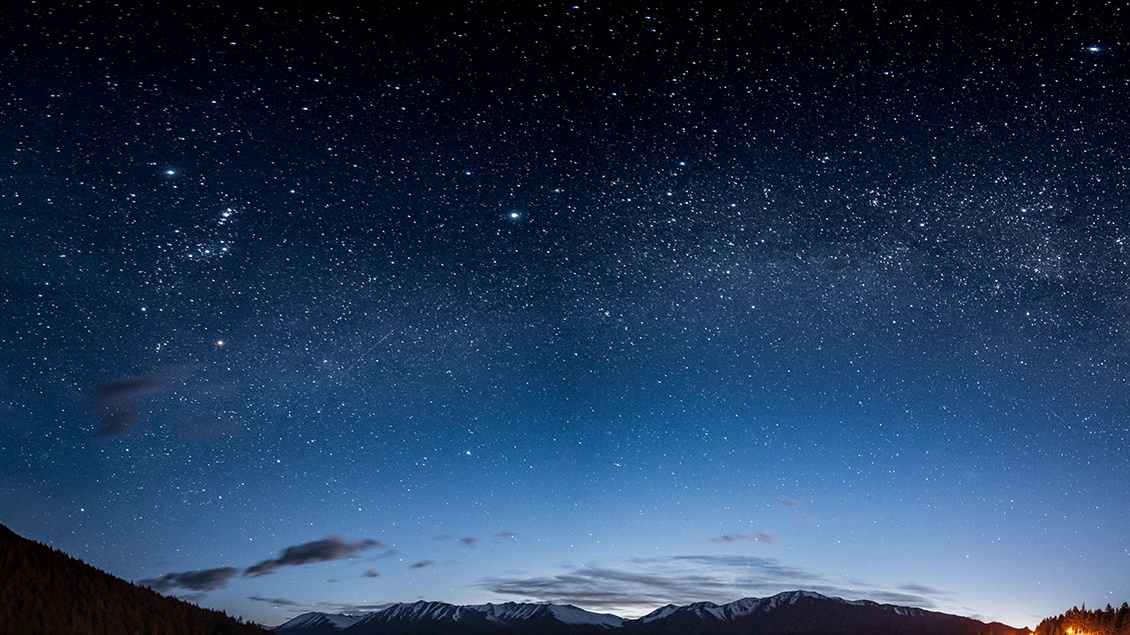 演講主題: Using Electronic Health Records to Support Clinical and Public health Research
講者簡介：陳建煒 K. Arnold Chan, MD, ScD, FISPE
Senior Vice President, Office Of Chief Scientific Officer
TriNetX
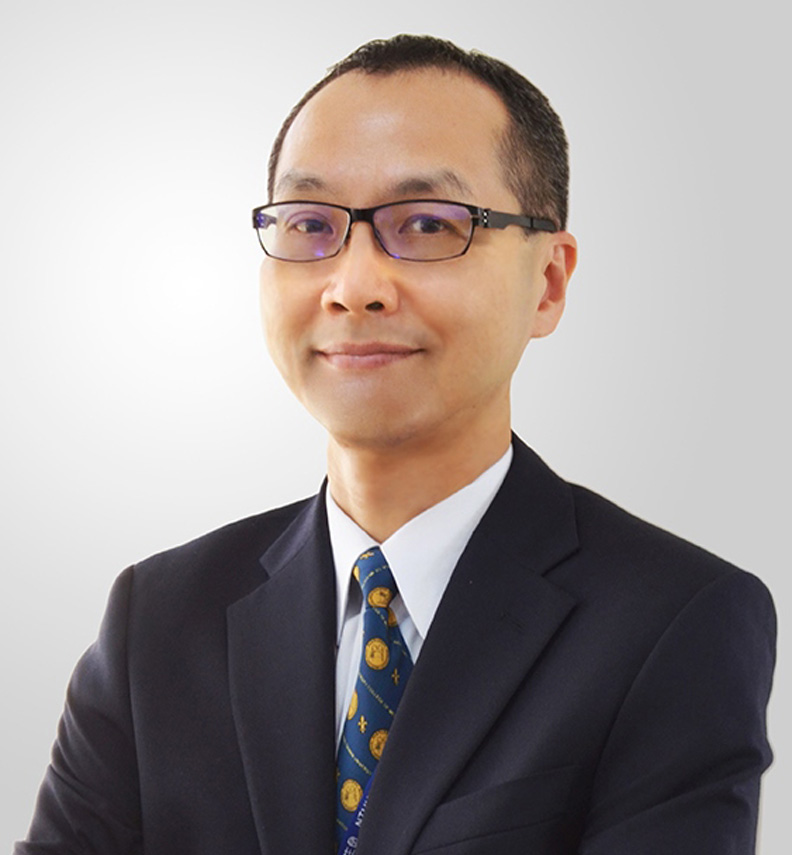 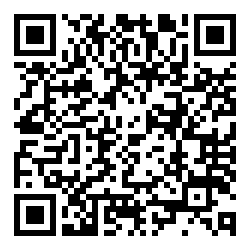 日期：2025年5月20日(二)
時間：中午12點開放入場、
            12：20-13：20 演講地點：公共衛生學院1F拱北講堂         （臺北市中正區徐州路17號）報名：https://reurl.cc/5KOA46            5/16(五)中午12：00截止
*中午備有簡易輕食，另請自行攜帶水杯。主辦單位：國立臺灣大學健康資料研究中心協辦單位：國立臺灣大學公共衛生學院、健康數據拓析統計研究所
演講摘要： 電子病歷已廣被全球許多醫療機構使用，使用電子病歷來支持臨床及公共衛生研究的平台及案例也愈來愈多，本演講將涵蓋相關研究項目，包括 （1）Common Data Model And Federated Network (2) 臨床試驗的設計及收案 （3）觀察性研究 （4）醫療產品上市後監視 （5）電子病歷在 Real World Evidence 中的角色 （6）使用電子病歷的研究倫理議題 及 （7）近期的發展方向 （包括資料串聯、 Natural Language Processing 和 Machine Learning), 各項目都會用實際案例來說明。